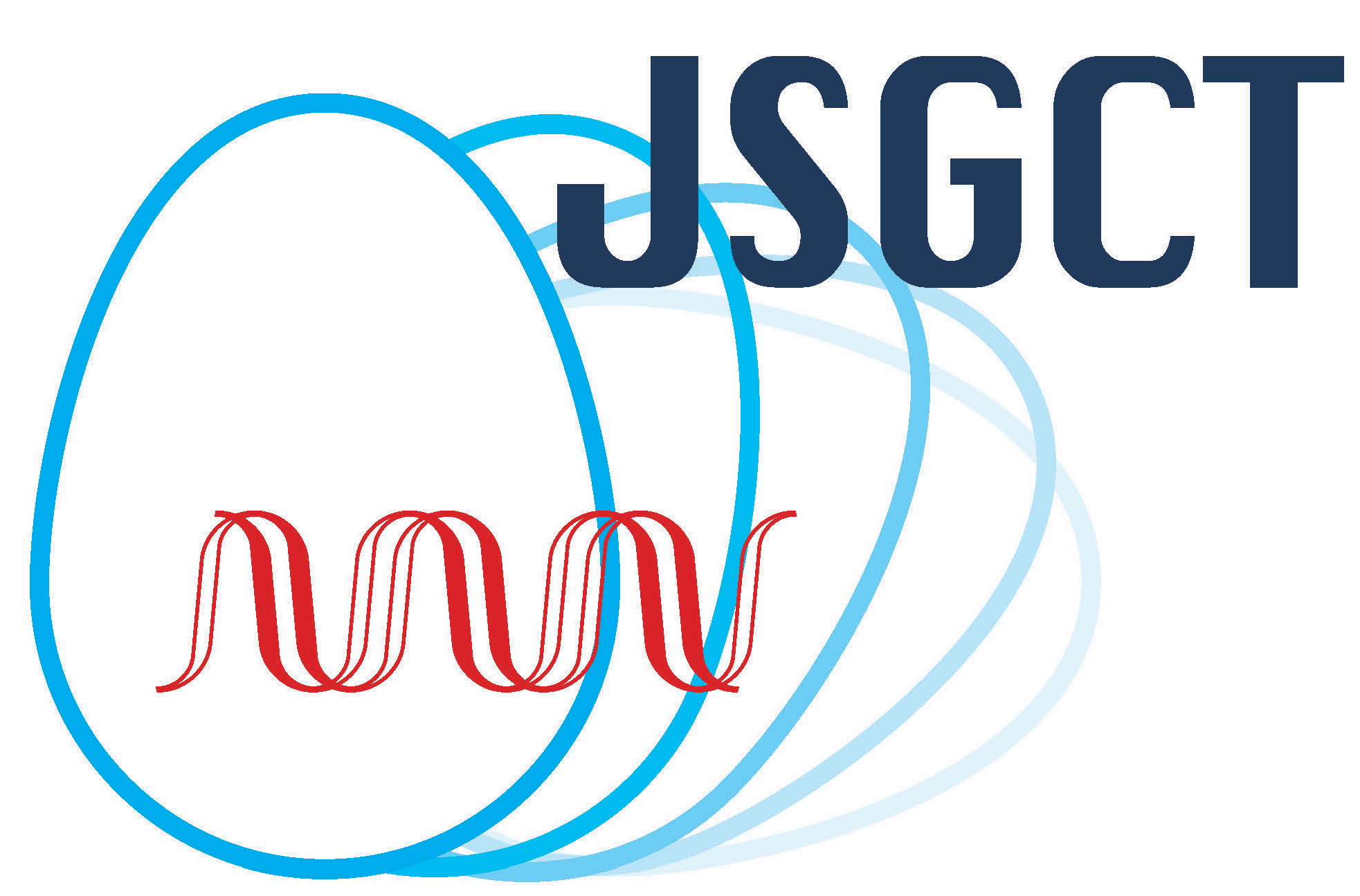 Disclosure of COI
Authors：Ichiro Tokyo, Jiro Kyoto, ○Sabro Osaka
I have no COI with regard to our presentation.